DIECÉZNA ŠKOLA VIERY

3. TÉMA: EUCHARISTIA.
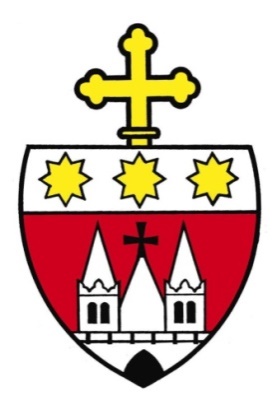 SVIATOSŤ EUCHARISTIE

sviatosť všetkých sviatostí: 
reálna prítomnosť Krista;
 v ostatných sviatostiach: dynamická prítomnosť
NÁZVY EUCHARISTIE

V SZ: manna (Ex 16,12), obeta Melchizedecha (Gn 14, 18n), hostina s vínom najjemnejším (Iz 25, 6).
NÁZVY EUCHARISTIE

V NZ: Eucharistia (Didaché 1. stor.), eu = dobrý; charis = dar, láska; 
eucharistein = ďakovať.
NÁZVY EUCHARISTIE

V NZ: Pánova večera, lámanie chleba, eucharistické zhromaždenie (porov. 1 Kor 11, 20; Lk 24, 35; 1 Kor 11, 17-34).
NÁZVY EUCHARISTIE

V NZ: prijímanie (communio), sväté veci (sancta), liek nesmrteľnosti, viatikum (pokrm na cestu), svätá omša (missa sancta).
USTANOVENIE EUCHARISTIE

Mt 26, 26-28; Mk 14, 22-24; Lk 22, 15-20) a svätý apoštol Pavol (porov. 1 Kor 11, 23-25)
USTANOVENIE EUCHARISTIE

Ježišove slová pri Poslednej večeri:

Toto je moje telo...
Toto je moja krv...

Toto robte na moju pamiatku.
USTANOVENIE EUCHARISTIE

slová ustanovenia Cirkev považuje a vždy aj považovala za historické a vždy ich aj chápala v doslovnom význame.
PODSTATNÉ PRVKY EUCHARISTIE

-SPRÍTOMNENIE
-OBETOVANIE
- DAROVANIE.
SVIATOSTNÝ ZNAK EUCHARISTIE

-matéria: chlieb a víno
-forma: konsekračné slová
PRÍTOMNOSŤ KRISTA V EUCHARISTII

-vere (opravdivo)
-realiter (reálne)
- substantialiter (podstatne).
PRÍTOMNOSŤ KRISTA V EUCHARISTII

reformátori Luther, Zwingli, Kalvín učili, že Kristus je v nej iba ako v znaku, v obraze alebo v účinnosti.
„Konsekráciou chleba a vína sa uskutočňuje premena celej podstaty chleba na podstatu tela Krista, nášho Pána, a celej podstaty vína na podstatu jeho krvi“ (KKC 1376)
PRÍTOMNOSŤ KRISTA V EUCHARISTII

Túto premenu Katolícka cirkev nazýva transsubstanciácia alebo prepodstatnenie.
EUCHARISTIA AKO OBETA

Kristus sa ponúka Bohu za účelom oslavy Boha a súčasne ľuďom ako pokrm, ktorého účelom je posvätenie ľudí.
EUCHARISTIA AKO OBETA

Plody krvavej obety sa teraz prijímajú v nekrvavej obete; hodnota krvavej obety sa nezmenšuje nekrvavou obetou.
EUCHARISTIA AKO OBETA

Svätá omša je obetou chvály a vďaky. Vnútorná hodnota svätej omše je nekonečná (hodnota obetného daru a hodnota prvotného kňaza),
EUCHARISTIA AKO OBETA

preto sa táto obeta môže prinášať iba Bohu na jeho oslavu.
EUCHARISTIA AKO OBETA

Svätá omša je obetou zmiernou a prosebnou zameranou na dobro sveta: milosrdenstvo, milosť a pomoc (porov. Hebr 4, 16)
EUCHARISTIA AKO OBETA

Miera odpustenia trestov za hriechy skrze obetu svätej omše závisí u živých od stupňa ich dispozície.
EUCHARISTIA AKO OBETA

Duše v očistci môžu získať odpustenie trestov za hriechy na spôsob prosby.
EUCHARISTIA AKO OBETA

Ovocie obety svätej omše (fructus missae):
f. generalis – prospieva Cirkvi
f. specialis - prítomní
EUCHARISTIA AKO OBETA

Ovocie obety svätej omše (fructus missae):
f. specialissimus – kňaz
f. ministerialis - úmysel
VYSLUHOVATEĽ EUCHARISTIE

Vysluhovateľom Eucharistie je sám Kristus – večný veľkňaz. Pôsobí prostredníctvom kňazov a prináša euch. obetu.
VYSLUHOVATEĽ EUCHARISTIE

Schopnosť platne celebrovať eucharistickú obetu pramení z platnej vysviacky, ktorá uschopňuje konať in persona Christi.
VYSLUHOVATEĽ EUCHARISTIE

Vysluhovateľ rozdávania sv. prijímania:
riadny: biskup, presbyter, diakon
mimoriadny: akolyta (laik).
PRIJÍMATEĽ EUCHARISTIE

Každý pokrstený, ktorému to právo nezakazuje. 
Deťom: vyžadujú sa od nich dostačujúce vedomosti a dôkladná príprava.
PRIJÍMATEĽ EUCHARISTIE

Veriaci v nebezpečenstve smrti, pochádzajúcom z akejkoľvek príčiny, majú sa posilniť svätým prijímaním na spôsob viatika.
PRIJÍMATEĽ EUCHARISTIE

Veriaci v nebezpečenstve smrti: viatikum. 
Dbať, aby sa chorí ním posilnili, kým sú pri plnom vedomí.
PASTORAČNO-DUCHOVNÝ VÝZNAM EUCHARISTIE

- Je vrcholom a prameňom celého kultu a kresťanského života.
PASTORAČNO-DUCHOVNÝ VÝZNAM EUCHARISTIE

- Ňou sa naznačuje a uskutočňuje jednota Božieho ľudu a dovršuje budovanie Kristovho tela.
Niektoré pastoračné postrehy

 duchovné sv. prijímanie
 účinky sv. prijímania: 
 dôverne zjednocuje s Kristom
 zveľaďuje a obnovuje život milosti
 chráni pred budúcimi smrteľnými hriechmi
 zotiera všedné hriechy
 prehlbuje včlenenie do Cirkvi
Pastoračné postrehy II.
 minimálne raz do roka prijať Eucharistiu
 eucharistický pôst: 1 hodina pred sv. prijímaním (okrem vody a liekov)
 druhýkrát za deň na sv. prijímanie: len pri účasti na celej sv. omši
 sv. omša cez médiá: nikdy nenahrádza priamu osobnú účasť; istú užitočnosť prináša tomu, kto nemôže byť fyzicky  účastný